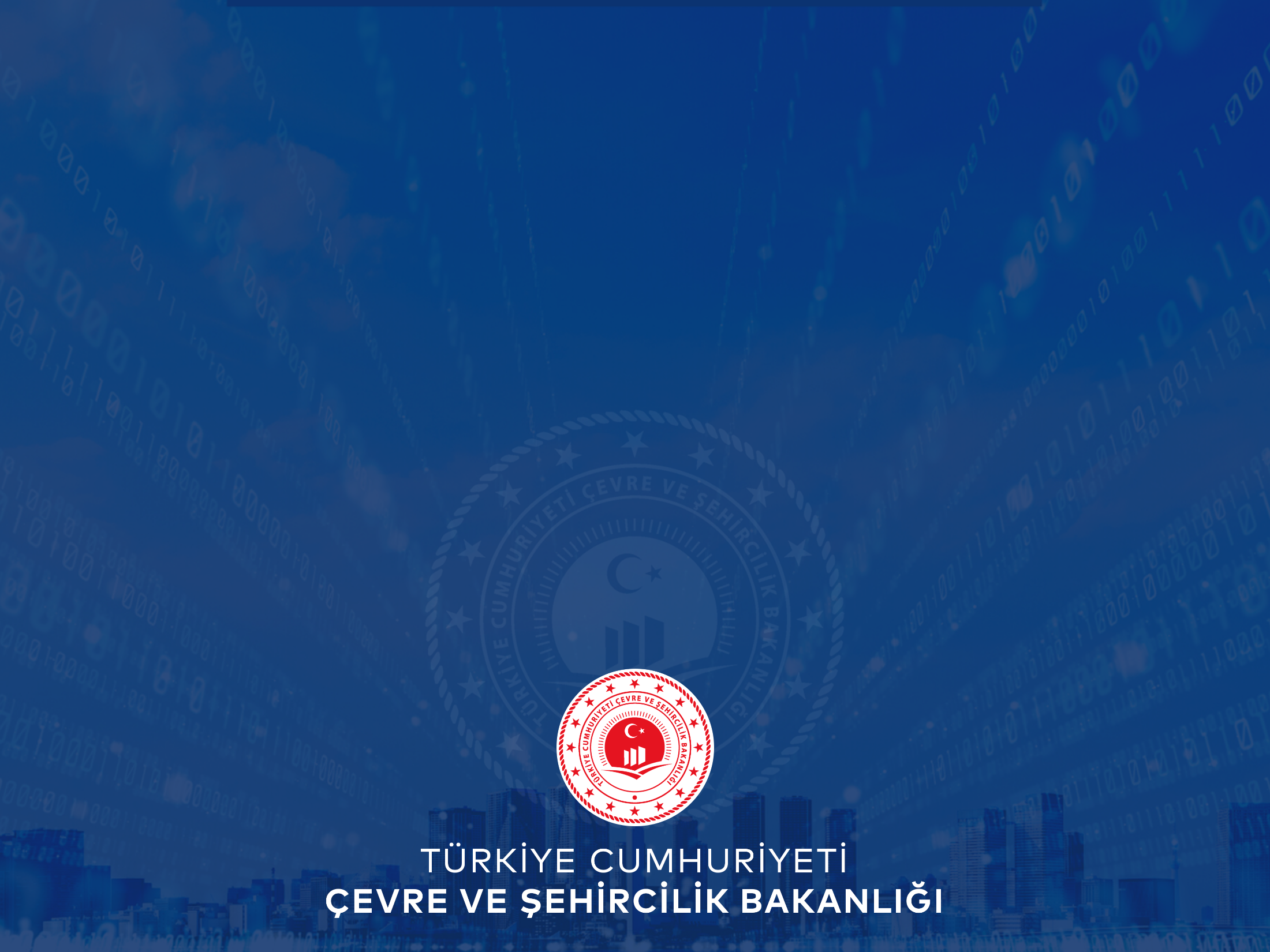 AKILLI ŞEHİR YÖNETİŞİMİ KİTAPÇIĞI


Haldun ERSEN
Kasım - 2020
Kitap Başlığı
AKILLI ŞEHİR YÖNETİŞİMİ
YÖNETİŞİM KAVRAMI
Yönetişim, hükümet etme anlamındaki “yönetim” kavramının yerini doldurmak üzere ortaya çıkmış yeni bir kavramdır. Hükümet etme anlamındaki “yönetim”, hiyerarşik nitelikteki bürokratik yapıya dayalı yönetim modeliyken; yönetişim, yönetim sürecinde rol oynayan aktörler ve örgütler arasındaki etkileşim, formel ya da resmi sıfatı bulunmayan kişi, grup ve kuruluşların katılımıyla, hiyerarşik bürokratik yapı yanında, hükümet dışı aktörlerin de yönetim faaliyetinde yer aldığı yönetim modelidir (Batal, 2010). 
Günümüzde, kamu yönetiminde katılımcılığa ve ortaklıklara dayalı “çok aktörlü yönetim” anlayışını ifade etmek için yönetişim kavramı kullanılmaktadır. Yönetişim ilkesi ile kamuoyunu ilgilendiren kararların alınmasında, karardan etkilenecek tüm tarafların dahil edilmesi sağlanacak, böylece merkezi ve yerel yönetimlerin yanı sıra sivil toplum kuruluşlarının kendilerini ilgilendiren konularda söz söyleyebilmelerinin önü açılmış olacaktır. (Uğur, 1997:77) Yönetişim, bir grubun ortak faaliyetlerini yönlendiren ve sınırlandıran hem resmi hem de gayri resmi süreçleri ve kurumları ifade eder. 
Hükümet onun, yetki ile hareket eden ve resmi 2 yükümlülükler yaratan alt kümesidir. Bu bağlamda yönetişimin mutlaka hükümetler tarafından yürütülmesine gerek yoktur. Özel şirketler, vakıflar, ernekler, sivil toplum kuruluşları (STK) ve STK'ların dernekleri, çoğunlukla hükümet organları ile birlikte bazen de hükümet yetkisi olmadan yönetişim oluşturmak için faaliyette bulunurlar (Akt. Kaygısız, 2017: 67). 
Yönetim olgusu toplumsal yaşam içinde küçük büyük tüm gruplarda, biçimsel ya da biçimsel olmayan gruplarda, başkalarını etkilemek ya da başkalarıyla iş birliği yaparak belli amaç/amaçları gerçekleştirmek için yürütülen faaliyetleri anlatmaktadır. Kısaca yönetişim; en küçük sosyal birim aileden başlayarak en büyük siyasal otorite devlete kadar farklı düzeylerde yürütülen faaliyetler bütünü olarak tanımlanabilir (Batal, 2010).
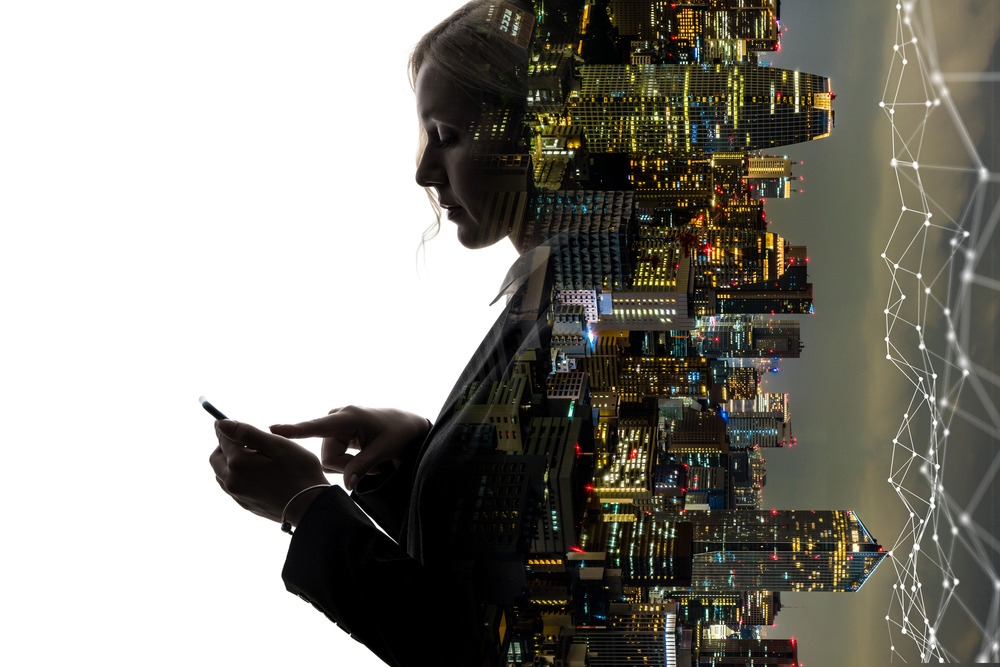 AKILLI ŞEHİR YÖNETİŞİMİ
YÖNETİŞİMİN TEMEL İLKELERİ -1
Yalın Yönetim 
Karar alma sürecinin tüm evrelerinde, uygulamada, uygulama sonuçlarının değerlendirilmesinde tüm karardan etkilenen herkese açık, net ve anlaşılabilir bir dille anlatılması; yasa ve yönetmelik değişimlerinin, yasal ve yönetsel hak arama süreçlerinin belirgin, öngörülebilir, tutarlı ve istikrarlı bir içeriğe sahip olması saydamlığın, dolayısıyla etkin Kamu işleyişinin temellerini oluşturur (Nohutçu, 2018).
 Hesaplaşabilirlik 
Yönetişim karar ve uygulamalara katılacak aktörlere yetki ve kaynakların paylaşımı kadar bu yetkilerle ilgili sorumlulukların da devrini öngörmektedir. Özellikle uygulamaların içerik ve sonuçlarının değerlendirilmesinde merkezi ve yerel yönetim kademeleri ya da ilgili sivil toplum kuruluşları karar ve uygulamalarının hesabını verebilmesi, kaynakları kullanım biçimlerinin belirgin olması ve yargı denetimine açık olmaları yönetimin etkinliği için zorunludur (Batal, 2010). 
Katılım Merkezi 
Yönetimin kaynak ve yetkilerini yerel yönetimler ve STK’larla birlikte kullanımı ve yönetimi yönetişimin temel ilkesidir. Katılım yalnızca karar almayı etkilemeyi değil karar alma sürecinin her evresinde, kararların içeriklerinin biçimlenmesinde, uygulama ve denetlenmesinde yaygın ve yoğun katılımı anlatır. Ancak daha önce değinildiği gibi yalnızca katılım yollarının açık tutulması, Türkiye gibi güçlü kamu geleneğinin, patrimonyal ilişkilerin ve merkeziyetçiliğin egemen olduğu toplumlarda biçimsellikten öteye geçemeyeceğinden, çoğulcu kurumsal yapıların inşası, kamu ile toplum arasında aşağı-yukarı kurumsal bağları sağlayıp yerel kaygıları seslendiren ve kamu görevlilerinin sorumluluk anlayışı içinde başarıya odaklı performanslarını sağlayan aracı yapıların kurumsallaştırılması zorunlu koşuldur. Bu bağlamda üniversite, profesyonel örgütler, gönüllü kuruluşlar, özel ticari-sanayi birlikleri gibi bütün STK’ların itibarının, prestijinin, yetki ve kaynaklarının sağlanması, demokratik çoğulcu katılımın gerçekleştirilmesinde kritik öneme sahiptir (Batal, 2010).
AKILLI ŞEHİR YÖNETİŞİMİ
YÖNETİŞİMİN TEMEL İLKELERİ - 2
Merkezi ve Yerel Yönetimler Arasındaki Uyum 
Merkezi ve yerel yönetimlerin öncelikle kendi içlerindeki işleyiş ve yönetim bozuklukları, koordinasyon, uyum ve ilişkilerin eksikliği, hatta yokluğu, küresel bağımlılıklar içinde baş döndürücü bir hızla değişen koşullara uygun yanıtların ve siyasaların oluşmasını engellemekte, var olan siyasaların da tutarlı ve etkin bir biçimde uygulanmasını engellemektedir (Batal, 2010). 
Yenidenlik 
Hizmetlerin sunulduğu ölçeğin halka yakın olması, halkın hizmetlerin maliyet ve kaynakları öğrenmesine ve bu yolla siyasaları benimseyip etkin ve gönüllü bir biçimde katılımını sağlayacaktır. Hizmetlerde yerellik ilkesi, hizmetin maliyet ve veriminin optimalliğinin sağlanması yolunda, hizmetlerin yerel halk ve kurumlarca üretimini ya da merkezi yönetimle ortak gerçekleştirilmesini kapsamaktadır (Batal, 2010). 
Etkinlik 
Toplumsal paydaşların siyaset oluşturma süreçlerine katılımı, yönetsel süreçlerin saydamlığı, hesap sorabilme, uyum ve hizmetlerde yerellik gibi yönetişimin temel ilkeleri şu veya bu biçimde yalnızca belirlenen amaçlara ulaşmayı temel alan klasik yönetim anlayışından farklı olarak, en verimli, optimum ve etkin biçimde toplumsal refah ve esenliği sağlama amacına ulaşmayı öngörmektedir (Beydilli).
AKILLI ŞEHİR YÖNETİŞİMİ
AKILLI ŞEHİR NEDİR? -1
Şehirlerin küresel olarak birbirine bağlı bir ekonomide rekabet etme ve kent sakinlerinin refahını sürdürülebilir bir şekilde sağlayabilme ihtiyacı ülkeleri ve şehirleri yeni teknoloji ve yenilikçi yaklaşımları değerlendirmeye yönlendirmektedir. Bu motivasyon, söz konusu teknoloji ve yaklaşımların getirdiği karmaşıklık ve değişim hızı, geleneksel silo çözümleri geliştiren ekosistem paydaşlarını zorlamakta, şehir çözümlerinin bütüncül ve sistematik olarak ele alınması ihtiyacını ortaya çıkarmaktadır. Bu ihtiyacın karşılanmasında, paydaşlar arası iş birliği ile geliştirilen birlikte çalışabilir sistemlerin veri ve uzmanlığa dayalı olarak gelecek öngörüleriyle beklenti ve problemleri karşıladığını güvence altına alan Akıllı Şehir yaklaşımı çözüm olmaktadır. 
Akıllı Şehir ile amaçlanan:
Şehrin mevcut ve gelecek beklenti ve problemlerini şehrin tüm mekânlarında ve sistemlerinde tetikleyici güç hâline getirmek,
Fiziksel, sosyal ve dijital planlamayı birlikte ele alabilmek,
Ortaya çıkan zorlukları sistematik, çevik ve sürdürülebilir bir şekilde öngörmek, tanımlamak ve karşılamak,
Şehir içindeki organizasyonel yapılar arası etkileşimi sağlayarak bütünleşik hizmet sunumu ve yenilik üretme potansiyelini ortaya çıkarmaktır.
AKILLI ŞEHİR YÖNETİŞİMİ
AKILLI ŞEHİR NEDİR? -2
Akıllı Şehir: Bütünsel bir bakış açısıyla şehrin daha yaşanabilir, daha sürdürülebilir, daha verimli olması amacıyla bilgi iletişim teknolojilerinin sağladığı çözümleri: odağına insanı alarak, ilgili tüm paydaşların ve kurumların sahipliğinde, kişisel verinin gizliliği ve diğer etik kuralları ihlal etmeden, katılımcı ve şeffaf bir şekilde uygulayabilen, kendini sürekli geliştiren ve öğrenen şehirdir. Akıllı Şehir, şehirlerin geleceği için statik bir yaklaşım tarif etmemektedir. 
Daha ziyade, teknoloji ve verinin yenilikçi kullanımının, organizasyonel değişim ile birlikte ele alan, gelecekteki şehirler için daha etkin, etkili ve sürdürülebilir yollarla farklı dinamik şehir vizyonlarının sunulmasına yardımcı olabilecek yönlendirici hususları ele almaktadır. 
Bir başka deyişle şehirlerin geleneksel olarak kullandıkları yönetişimi dönüştürmek hedeflenmektedir. Bir şehrin geleneksel yönetişim modeli, genellikle kullanıcı ihtiyaçları etrafında inşa edilmeyen, birlikte işlemeyen dikey silolar olarak çalışan işlevsel yönelimli hizmet sağlayıcılarına dayanmaktadır.
AKILLI ŞEHİR YÖNETİŞİMİ
AKILLI ŞEHİR NEDİR? -2
Akıllı Şehir: Bütünsel bir bakış açısıyla şehrin daha yaşanabilir, daha sürdürülebilir, daha verimli olması amacıyla bilgi iletişim teknolojilerinin sağladığı çözümleri: odağına insanı alarak, ilgili tüm paydaşların ve kurumların sahipliğinde, kişisel verinin gizliliği ve diğer etik kuralları ihlal etmeden, katılımcı ve şeffaf bir şekilde uygulayabilen, kendini sürekli geliştiren ve öğrenen şehirdir. Akıllı Şehir, şehirlerin geleceği için statik bir yaklaşım tarif etmemektedir. 
Daha ziyade, teknoloji ve verinin yenilikçi kullanımının, organizasyonel değişim ile birlikte ele alan, gelecekteki şehirler için daha etkin, etkili ve sürdürülebilir yollarla farklı dinamik şehir vizyonlarının sunulmasına yardımcı olabilecek yönlendirici hususları ele almaktadır. 
Bir başka deyişle şehirlerin geleneksel olarak kullandıkları yönetişimi dönüştürmek hedeflenmektedir. Bir şehrin geleneksel yönetişim modeli, genellikle kullanıcı ihtiyaçları etrafında inşa edilmeyen, birlikte işlemeyen dikey silolar olarak çalışan işlevsel yönelimli hizmet sağlayıcılarına dayanmaktadır.
AKILLI ŞEHİR YÖNETİŞİMİ
AKILLI ŞEHİRLERDE BAŞARI FAKTÖRLERİ
Akıllı Şehirlerin, bu dikey silolar arasında yenilik ve iş birliğini teşvik eden yeni işletim modelleri geliştirmeleri ihtiyacı bulunmaktadır. Bu durumda kent sakini ve iş dünyasının, kendi ihtiyaçlarını karşılayan kesintisiz ve bağlantılı bir hizmet almak yerine her bir silo ile ayrı ayrı iletişime geçmek zorunluluğu bulunmaktadır.
Bununla birlikte veri ve uzmanlık, bu silolar içinde kalmış olup bu durum şehir genelinde iş birliği ve yenilik potansiyelini ve veri ve uzmanlığın şehrin değişim hızını artırma potansiyelini kullanmasını sınırlamaktadır. Akıllı Şehir bu potansiyeli değerlendiren son zamanlarda ülkemizde ve dünyada önem kazanan bir yaklaşım olarak ön plana çıkmaktadır. Daha iyi yaşam alanları oluşturmak ve hayata değer katan şehirler inşa etmek amacıyla Akıllı Şehir alanındaki çalışmalar ivme kazanmıştır.
Akıllı şehir yatırımları çoğunlukla pahalı teknoloji yatırımlarıdır. Harcanan paranın hedeflenen etkiyi yaratabilmesi iyi bir planlama ve dönüşüm yolculuğunun her aşamasında etkili bir yönetime bağlıdır. Dünya’daki başarılı ve başarısız örneklere bakıldığında, akıllı şehir dönüşümü yolculuğunda bazı kritik yönetim ve liderlik faktörleri başarı açısından kritik görünmektedir: Bu başarı faktörleri aşağıdaki gibidir:
Net bir liderlik vizyonu 
Kamu – özel işbirliği 
Entegre organizasyon 
Etkin akıllı şehir platformu 
Vatandaş katılımı 
Destekleyici teknoloji 
Risk yönetimi 
Sosyal kapsayıcılık 
Proje yaygınlaştırma becerisi 
Destekleyici yasal çerçeve
AKILLI ŞEHİR YÖNETİŞİMİ
AKILLI ŞEHİRLERDE BAŞARI FAKTÖRLERİNİN YOL HARİTASI
Belirlenen başarı kriterleri ve iyi uygulama örnekleri ışığında kontrol listesi niteliğinde bir yol haritası tasarlanmıştır. Akıllı şehir oluşumlarında atılması gereken temel adımlar şu şekildedir:
 
Şehre özel vizyon, 
Hedef ve stratejinin belirlenmesi 
Önceliklerin tanımlanması 
Alt hedeflerin belirlenmesi 
Projelerin tanımlanması 
Finansman modelinin belirlenmesi 
Değer zinciri analizi 
Paydaş haritasının belirlenmesi 
Hukuki boyutların incelenmesi 
İyi uygulamaların analizi 
Teknoloji platform modeli 
Proje yönetim ofisi ve yol haritası İletişim plan
AKILLI ŞEHİR YÖNETİŞİMİ NEDİR? -1
Akıllı ve uyarlanır (adaptif) eylemlerle gözetip yönetmek ve karar vermektir.
Çeşitli paydaşların karar vermede ve kamu hizmetinde yer almasıdır.  Bir şehir olarak neye sahipsek, onu iyi ve etkin olarak kullandığımızı gösterir. Bu da planlamayla sağlanır. Bu da ancak aşağıdaki bileşenleri çok iyi bir şekilde planlamaktan geçer. 
Eğitim
Yönetim çözümleri
Kamu hizmeti ve sosyal hizmet
Politik stratejiler ve perspektif
Ayrıca akıllı yönetişim vatandaş katılımını, vatandaşlar için katılım sürecini kolaylaştıran işlemleri, yerel yönetimler ve sivil toplum kuruluşlarının iş birliğini içermektedir. Yönetişim ilkesi gereğince e-Kamu, sosyal medya, gönüllülük yoluyla oluşturulan katılım örgütleri vasıtasıyla karar verme süreçlerine mümkün olduğunca şehrin tüm aktörlerini dâhil etme (Letaifa, 2015: 1416) söz konusudur.
AKILLI ŞEHİR YÖNETİŞİMİ
AKILLI ŞEHİR YÖNETİŞİMİ NEDİR? - 2
Akıllı Yönetişim, kentsel yönetimle ilgili hizmet alanlarında etkin, etkili ve verimli çalışma yürütülebilmesi için kamusal, özel ve sivil paydaşların bütünleşmiş edilmesini ifade etmektedir. Bu yönetişimi akıllı kılan ise bütünleşmiş edilmesi planlanan paydaşlar arasındaki iletişimin ve işbirliğinin bilgi ve iletişim teknolojileri yardımıyla sağlanmasıdır. Bilgi ve iletişim teknolojilerinin verilerin toplanmasındaki ve analiz edilmesindeki kolaylaştırıcı rolü, şeffaflık ve hesap verebilirlik anlamında yönetişim sürecini beslemektedir. Akıllı şehir yönetişimi, karar verme haklarını paydaşlara (belli vatandaşlara) tahsis eden ve şehirlerdeki kalitenin artırılması için etkin ve verimli karar verme süreçlerine paydaşların katılmasını sağlayan akıllı bir yönetişim şeklidir.  
Katılım ve Güçlendirme Akıllı şehir yönetişimi, telefonların, faks makinelerinin, yazıcıların, bilgisayarların, sunucuların ve video konferans sistemlerinin yanı sıra gözetim sistemleri de dâhil olmak üzere bu ağ bileşenlerini büyük ölçekli kurumlarda elektronik cihazların kullanılmasını içermektedir. Kullanılacak olan teknolojik cihazlar ile vatandaşlara kendilerini ilgilendiren konularda aktif katılım yolları açılmaktadır. Çevrimiçi platformlar ve diğer uygun kanallar aracılığıyla katılım boyutunun artırılması ve teşvik edilmesi gerekmektedir.
AKILLI ŞEHİR YÖNETİŞİMİ NEDİR? - 3
Akıllı bir şehri yönetmek, kentsel yönetişime en geniş paydaş katılımını teşvik eden bir organizasyon yapısı tasarlamak anlamına gelir.
Geleneksel belediyecilikten, alternatif yönetişim biçimlerine kadar akıllı projeleri koordine etmek ve yönetmek için benimsenebilecek çeşitli çözümler vardır.
Bilgi teknolojileri,
Katılımcı, kanıt bazlı yönetişim hedefini başarmak ve
Politika ve yönetişim modellerinin kalite ve etkinliğini geliştirmek amaçlı birden çok teknolojinin etkileşimini sağlar.
Veri bazlı karar verme sürecini desteklemek için kanıt bazlı platformlar yaratır. Böylelikle;
Reaksiyon yerine önleme
Uygulamadan önce uygulanacak politika seçeneklerini test etme
Veri setleri ve sosyal medya cihazlarına bağlı görsellikler yaratma başarılmış olur.
Akıllı şehir yönetişimi, karar verme haklarını paydaşlara (belli vatandaşlara) tahsis eden ve şehirlerdeki kalitenin artırılması için etkin ve verimli karar verme süreçlerine paydaşların katılmasını sağlayan akıllı bir yönetişim şeklidir.
AKILLI ŞEHİR YÖNETİŞİMİ
AKILLI ŞEHİR YÖNETİŞİMİNİN GİRDİLERİ VE ÇIKTILARI
Girdiler:
Sosyal medya uygulamaları
Sensörler
Veri setleri
Coğrafi bilgi teknolojileri
Akıllı Şehir Yönetişimi:
     Dayanışma ve katılım
     Veri bazlı karar verme
     Açıklık ve şeffaflık
     Vatandaşlarla beraber üretme
Çıktılar:
Senaryo etkilerinin simülasyonu
Vatandaş odaklılığı artırma
Akıllı hizmetler verme
Yaşam kalitesini artırma
AKILLI ŞEHİR YÖNETİŞİMİNİM ARKASINDAKİ FAKTÖRLER
Kentleşme, tarım arazilerinin çoğunun kentleşmeye dönüştürüldüğü ve aynı zamanda artan nüfusun elektrik, su, ulaşım, iletişim ve diğer tüm hizmetler dahil altyapı ihtiyacının artması anlamına geldiği günümüzde önemli bir konudur. Tüm bu hizmetlerin, insanların hayatını kolay ve yaşanabilir kılmak için etkili yollarla kısa sürede sakinlerine sunulması gerekiyor. 
Geleneksel şehirlerde bu tür altyapılar artık sakinlerin modern yaşam tarzını karşılamıyor. Böylelikle kent formunun revizyonu, insanların temel gereksinimlerini karşılamak için acil bir ihtiyaç haline geldi. Buna ek olarak, gelişmekte olan ülkeler doğum oranlarının düşürülmesi, toplum tamamen yaşlanmış ve vergi gelirlerinin düşmesi gibi kritik sosyal sorunlarla karşı karşıyadır. Sakinlerin yaşam kalitesini iyileştirmek için eski yöntemlere devam etmek ve şehirlerin karşılaştığı sorunları çözmek, maliyetli ve işlevsel olarak uygun değildir. Teknoloji uygulamaları ve gelişmiş iletişim yöntemleri, çoğu sorunu çözebilecek akıllı şehirler sağlayacaktır. Bu tür şehirler sadece şehrin dış biçiminin değişmesi anlamına gelmez, aynı zamanda insanların yaşam tarzlarında yeniliği kendilerinin gerçekleştirmesi anlamına gelir. 
Akıllı şehir sadece şehrin ve şirketlerin görevi değildir, insanlar bu tür şehirleri formüle etmek için fikirlerini ve fikirlerini paylaşmaya aktif olarak dahil edilmelidir. Akıllı şehir, ekonomi ve çevre üzerindeki olumsuz etkileri azaltarak şehir sakinlerine olan faydaları en üst düzeye çıkarır. Akıllı şehir tarafından sağlanabilecek yeni bir yaşam tarzına ulaşmak için hem gelişmiş hem de gelişmekte olan ülkelerde bu tür şehirlere olan talep sürekli artmaktadır.
AKILLI ŞEHİR YÖNETİŞİMİ
AKILLI ŞEHİR YÖNETİŞİMİNİN EVRİMİ
E-Kamu
İdari verimlilik
Müşterek çalışma
Hizmet iyileştirmesi
Akıllı Yönetim
İdari verimlilik
Müşterek çalışma
Hizmet iyileştirmesi
Veri ve kanıt bazlı politika oluşturma
İşbirlikçi, açık ve vatandaş odaklı yönetişim şekilleri
Akıllı Şehir Yönetişimi
Şehirlerde hayat kalitesini artırma
Bağlamsal koşullar, yönetişim modelleri ve kamu değeri
AKILLI ŞEHİR YÖNETİŞİMİ
AKILLI ŞEHİR YÖNETİŞİMİNİN ETKİLEŞİM SAĞLADIĞI ALANLAR VE KAZANIMLAR - 1
Yönetimde Şeffaflığın Sağlanması ve Yönetime Olan Güvenin Arttırılması: 
Geleneksel kamu yönetimi anlayışının en belirgin özelliklerİnden biri kamu yönetiminin işleyişinde gizliliğin ön planda tutulmasıdır. Yönetimde şeffaflık sayesinde vatandaşlar pasif bir siyasi özne olmaktan çıkarak, sorumlulardan hesap soran, denetim mekanizmaları içinde yer alan bir özne hale gelebileceklerdir.  Kamu yönetimindeki bu yeni yaklaşımlar katılımcı, vatandaşın talep ve beklentilerine duyarlı, bilgi teknolojilerinden faydalanan bir şekilde ortaya çıkmasına neden olmuştur. Bu anlayış, vatandaşın karar alma süreçlerine katılmasını, kamu yönetimi ve hizmetleriyle ilgili bilgi almasını ve kamu hizmetlerinin vatandaş odaklı hale getirilmesini de içermektedir. 
Pandemi sonrası gelişen dijital dönüşüm süreci kamu kurumlarının da hızla değişimini ve gelişimi beraberinde getirecektir.  Bu çerçevede kamu kurumlarının, bireyleri idari işleyişine egemen olan ilkenin, kamu yararı olduğuna inandırmasının ve Kamu-birey ilişkisinde güven sorununun aşmasının en kolay yolu şeffaflığın sağlanmasıdır. Şeffaflık en genel anlamda, idarenin tüm vatandaşlar tarafından görülebilmesi, idareden her türlü bilgi alınması, idari etkinliklerin ve projelerin görülebilmesi, izlenmesi, gelişmelerden haberdar olunması, alınan ön kararlara katkı sunulması anlamına gelmektedir. (Sürekli, 2013)
AKILLI ŞEHİR YÖNETİŞİMİ
AKILLI ŞEHİR YÖNETİŞİMİNİN ETKİLEŞİM SAĞLADIĞI ALANLAR VE KAZANIMLAR - 2 
,
2. Kamu – Vatandaş, Kamu – Özel sektör, Kamu – Kamu İş Birliklerinin Desteklenmesi, Üniversite ve Vatandaş Etkileşiminin Teşvik Edilmesinin Önemi

Akıllı şehir yönetişimi ile Kamu -Vatandaş / Kamu - Özel Sektör iş birlikleri aracılığıyla Kamu hizmetlerine ve operasyonlarına değer katma amaçlanmaktadır. Vatandaşlar, Kamu da katılabilecekleri ve etkileşime girebilecekleri vatandaş katılım platformları sağlamaya itmektedirler bu da Kamu - Vatandaş ibirliğidir. 

Vatandaşlar kendilerini hükümetlerle ilişkilendirerek, politika oluşturma konusundaki görüşlerini bildirmek, faaliyetleri ve karar alma sürecini izlemek, bilgi paylaşımı, Kamunun hesap verebilirliği ve daha fazla şeffaflık talep etmektedirler. Farklı Kamu kurumları içinde ve genelinde iş sürecinin yeniden tasarlanması ve süreç izlemesi, ekonomik güçlerin yürüttüğü Kamu – Vatandaş iş birliklerinin örnekleri de bulunmaktadır. Teknoloji odaklı kuvvetler, alternatif ve kullanımı kolay teknoloji araçları ve platformlar sunarak hükümetlerde iş birliğini ve yenilikleri zorlamaktadır. 

Teknoloji, hükümetin iş birlikleri yoluyla yenilikleri dönüştürmek için verileri, insanları ve kaynakları birbirine bağlamasını sağlar. Bunun bir örneği, tartışma kurulları, sosyal ağ oluşturma, yorum yapma, değerlendirme araçları, anında mesajlaşma sesli, Kamu -Vatantaş görüntülü konferans ve mobil cihazlar dahil olmak üzere, hükümeti ve vatandaşları birbirine bağlayan Devlet - Vatandaş etkileşimine olanak sağlayan araçların toplandığı popüler sosyal medya platformlarıdır. Bu sosyal medya temelli vatandaş katılımı, vatandaşlar ve hükümetler arasında benzeri görülmemiş bir miktardadır ve iş birliğinin kalitesini arttırmaktadır (Ae Chun vd., 2012: 7). Kamu kurumları, günümüzde çoğu ülkenin kurumsal çerçevelerinin ortak bir özelliği haline gelmiştir. Bununla birlikte, yetkileri ve çalışma biçimleri farklı siyasi, kurumsal ve tarihi arka planları göz önünde bulundurarak bir ülkeden diğerine farklılık gösterebilmektedir.
AKILLI ŞEHİR YÖNETİŞİMİ
AKILLI ŞEHİR YÖNETİŞİMİNİN ETKİLEŞİM SAĞLADIĞI ALANLAR VE KAZANIMLAR - 3 
3. Vatandaşların Yönetime Daha Fazla Katılmasını Teşvik Edilmesi
Günümüzde, bilgi ve iletişim teknolojileri sayesinde haberleşme ihtiyaçlarımızı karşılamamızın yanı sıra, eğitimden sağlığa, tarımdan ulaşıma kadar bir çok alanda yenilikçi hizmetler ile karşılaşabilmekteyiz. Dijital dönüşüm ile birlikte insanların gündelik hayatlarında bilgiyi doğru şekilde yorumlayıp işleyebilen, yaşadığı çevreyi sorgulayan ve yaşam boyu öğrenme ilkesini benimseyen bir toplum modelinin oluşmasına zemin hazırlanmıştır. Gelişen teknolojiler her alanda olduğu gibi şehir yapılarında da etkisi göstermekte olup, teknolojik imkanlardan gerektiği gibi yararlanamayan şehirler vatandaşların ihtiyaç ve beklentilerine cevap verememektedir.  Akıllı şehirler sayesinde kentsel yaşam alanları dijitalleşerek, şehirde var olan tüm nesneler nesnelerin interneti kapsamında birbirine bağlı hale gelmektedir. Bu durumda maliyet, zaman ve enerji tasarrufu sağlanarak vatandaşların yaşam kalitesinin artırılması amaçlanmaktadır. 
Vatandaşlar, şehrin ihtiyaçlarına inovatif bir şekilde cevap verebilmek için değerli geri bildirimleriyle yeni fikirlerin gelişimine katkıda bulunabilirler. Ancak vatandaş katılımının şehrin yararına kullanılabilmesi ve uygulanabilir çözümlere dönüştürülmesi katılımın başarılı bir şekilde yönlendirilmesine bağlıdır. Verinin merkezi bir şekilde elde edilmesi, yönetilmesi, görüntülenmesi ve analiz edilmesi Şehirlerin kendilerine has ihtiyaçlarının karşılanması ve hedeflere erişim için ele alınan şehrin kendisine özgü bir platform gereksinimi Akıllı Şehir altyapısından veri elde edilebilmesi için (örneğin sensörler) açık, takip edilebilir, kullanıcı dostu bir ara yüz gereksinimi olması Vatandaş katılımının işlevsiz kalmayacağı bir şekilde bilginin düzenlenmesi ve yönetilmesi Gelen talebe veya fikre yönelik olarak ihtiyaç duyulan kaynakların tahsis edilmesi Seul’de kullanılan dijital platform sayesinde vatandaşların şehrin yönetimine ve ihtiyaçlarına dair fikirleri etkin bir şekilde alınıp hayata geçirilmektedir. Platformdan aktarılan fikirlerin hayata geçirilme oranı ilgili görevliler için kilit performans kriterlerinden birisi olarak konumlandırılmıştır. 
Akıllı şehir dönüşüm yolculuğuna, inisiyatiflerine ilişkin vatandaşlara bilgi verilmesi, aktif geri bildirim sürecinin teşvik edilmesi oldukça önemlidir. (Akıllı Şehir Yol Haritası, Vodafone, 2016) .
AKILLI ŞEHİR YÖNETİŞİMİ
AKILLI ŞEHİR YÖNETİŞİMİ UYGULAMALARI - 2
Akıllı Şebeke : Şebeke sistemlerinin bilgisayar ve ağ teknolojilerine entegre edilmesiyle şebeke sistemlerinde izleme ve kontrol faaliyetleri gerçekleştirilebilmektedir. Bu sayede üretimden tüketime kadar olan tüm aşamalarda gerçek zamanlı ve iki yönlü bilgi akışı sağlanarak sürdürülebilir, optimize ve güvenli bir şebeke sistemi oluşturulmaktadır. Raylı sistemler ile enerji ve iletişim hatları, akıllı şebekelerle kurgulandığında akıllı kentlerin önemli birer parçası haline gelmektedirler. 
Akıllı Sayaç : Akıllı şebekelere entegre bir parça olan akıllı sayaç, dijitalleştirilmiş bir donanımı ifade etmektedir. Ölçümlerini daha hassas ve sık aralıklarla yapması sebebiyle sayaca ulaşan güce ve tüketim miktarına ilişkin bilginin gerçek zamanlı olarak aktarılmasını sağlamaktadır. Bu durum kayıp-kaçak tespitinden, yatırım planlamasına kadar geniş bir yelpazede tespit ve verimlilik imkânı sağlamaktadır.
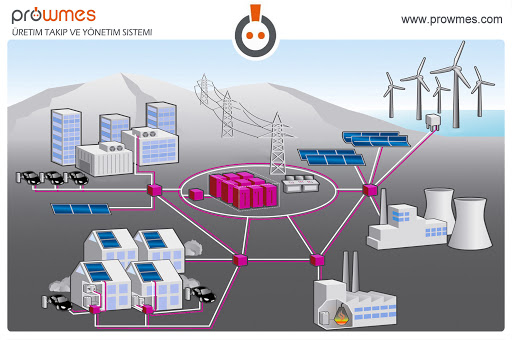 AKILLI ŞEHİR YÖNETİŞİMİ
AKILLI ŞEHİR YÖNETİŞİMİ UYGULAMALARI - 33. Akıllı Ulaşım : Çeşitli uygulamalar aracılığıyla kullanıcılar ve yönetim noktası olan merkez tarafından canlı olarak araç içi ve yol izleme, konum takibi, durak ve güzergâh bilgisine ulaşılması gibi eylemleri mümkün kılan sistemlerin genel adıdır. Bu sistemler kentlerde hizmet ve yaşam kalitesini artırmaktadır. Akıllı toplu taşımanın bir parçası olarak; toplu taşımada kullanılan tüm araçlara yönelik hız, güzergâh, konum ve varış süresi gibi bilgilerin gerçek zamanlı olarak yolculara sunulduğu sisteme akıllı durak sistemi denilir. Durakta bekleme süresini kısaltması ve özellikle sesli bilgilendirme uygulamaları sayesinde engelliler gibi dezavantajlı bireyler için toplu taşımayı kolaylaştırması sebebiyle vatandaş memnuniyetini artıran bir yanı bulunmaktadır.
4. Akıllı Kavşak : Trafiğin hızlı ve güvenli akışını sağlamak için anlık veri takibi ile kavşağa bağlanan yollarda trafik ışıklarının kontrolünün sağlanması, araç sayımı, kamera kaydı gibi uygulamaları kapsamaktadır. Planlamayı kolaylaştırmasının yanı sıra zamandan ve yakıttan tasarruf sağlamaktadır. 
5. Akıllı Otopark : Kentlerde yaşanan mekânsal yoğunluk ve araç sayısındaki artış nedeniyle otopark en ciddi problemlerden birisi haline gelmiştir. Park yeri sorununa karşı ciddi bir çözüm arayışına girilmiş ve park yeri bulma, etkili alan yönetimi, araç güvenliği gibi konularda avantajlar sağlayan otomasyon sistemleri geliştirilmiştir.
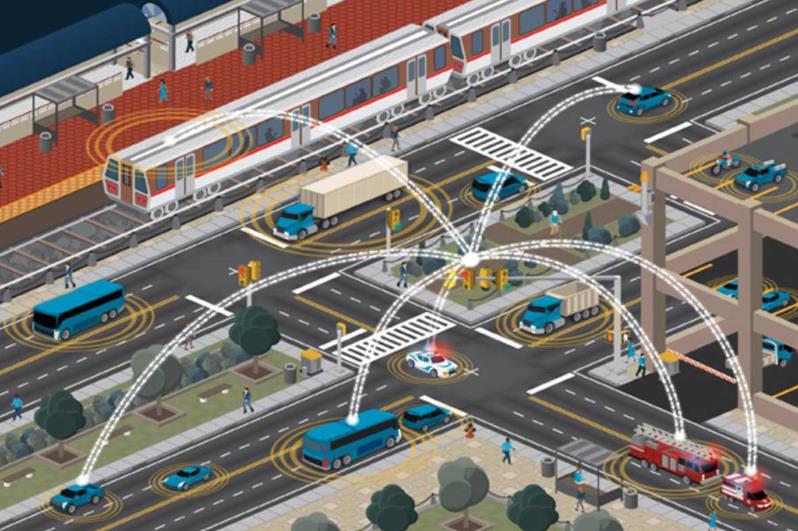 AKILLI ŞEHİR YÖNETİŞİMİ
AKILLI ŞEHİR YÖNETİŞİMİ UYGULAMALARI - 4
6. Akıllı Sulama : Kentsel alanlardaki sulamanın uzaktan kontrol edilmesini sağlayan bir tür nesnelerin interneti (IoT) çözümüdür. Sistem hava durumunu ve toprağın nemlilik durumunu ölçerek bağımsız bir şekilde ya da kullanıcının zaman dilimi atamasına göre çalışabilmektedir. Bu akıllı çözümler aracılığıyla gereksiz su tüketiminin önüne geçilmeye çalışılmaktadır. 
7. Akıllı Aydınlatma : Kentsel alanlarda karşılaşılan enerjinin verimsiz kullanımı problemine yönelik olarak üretilmiş akıllı çözümlerden birisidir. Dijitallikten yoksun olan aydınlatma sistemlerinde karşılaşılan enerji israfı, maliyet, güvenlik ve çevre sorunlarını gidermeye yönelik olarak tek merkezden kontrol edilebilen bulut tabanlı aydınlatma otomasyonları geliştirilmiştir. Özellikle IoT teknolojisinde yaşanan gelişmelerle birlikte aydınlatmaların kontrolünde kablonun yerini sensörler ve kablosuz çözümler almıştır. Havanın aydınlanma durumuna göre otomatik açılıp kapanan bu sistemler aracılığıyla enerji tasarrufu sağlanması ve karbon ayak izinin azaltılması.
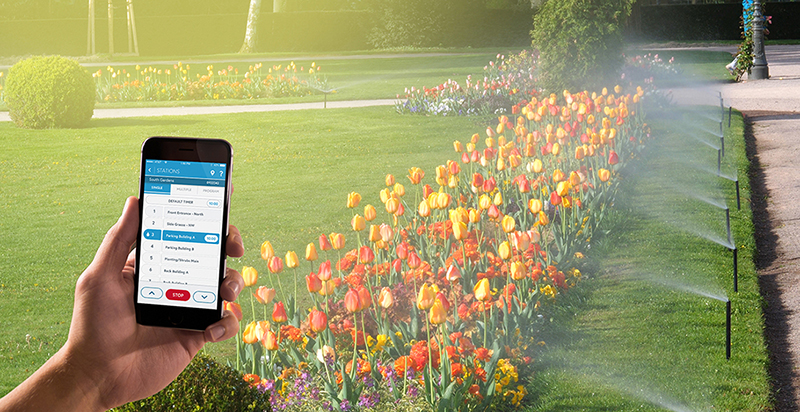 AKILLI ŞEHİR YÖNETİŞİMİ
AKILLI ŞEHİR YÖNETİŞİMİ UYGULAMALARI - 5
8. Akıllı Atık Toplama : Kablosuz sensörler aracılığıyla çöp konteynerlerinin ve çöp arabalarının doluluk oranı anlık olarak takip edilebilmektedir. Bulut sistemleri aracılığıyla toplanan bu verilerin işlenmesi sonrasında çöp toplama araçlarına, yeterli doluluk oranına ulaşan konteynerleri kapsayan otomatik güzergâh oluşturulmaktadır. Zaman ve yakıt tasarrufu sağlayan bu tarz sistemler kentsel yaşamdaki hizmet kalitesini artırmak ve sürdürülebilirliği sağlamak amacına sahiptir. 
9. Akıllı Binalar :  Binalar mimari tasarımı, taşıyıcı sistemi, yapı malzemesi, dış cephe giydirmesi, tesisatı ve otomasyon sistemleri ile bir bütündür. Kavram; enerji verimliliğini artırmak ve yaşam kalitesini yükseltmek amacıyla ısıtma, soğutma, havalandırma, asansör, yangın ve güvenlik alarmı, geri dönüşüm sistemi, aydınlatma gibi tüm donanımların dijitalleştirilmesini ifade etmektedir. Uzaktan kontrolün yanı sıra oluşturduğu veri setlerine göre binaların yönetilmesini sağlayan yapay zekâ teknolojisi ile birlikte yeni tür akıllı bina sistemleri oluşturulmuştur. Örneğin, yapay zekâya sahip bir asansör sisteminin süreç içerisinde toplayacağı veriler aracılığıyla asansör trafiğini daha verimli ve uygun bir şekilde yönetmesi beklenmektedir. 
10. Akıllı Evler :  Sistemleri Akıllı bina uygulamalarını tamamlayıcı nitelikte olan akıllı ev sistemleri; ısıtma, soğutma, aydınlatma, güvenlik gibi donanımların yanı sıra elektrikli ev aletlerinin de uzaktan kontrolüne imkân sağlamaktadır. Özellikle mobil uygulamalar aracılığıyla dışarıdan yönetilebilen, zaman ayarlı ve harekete duyarlı ev sistemleri gündelik yaşamı kolaylaştırmaktadır.
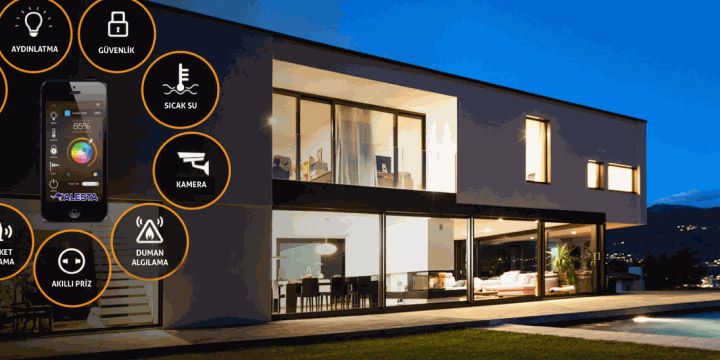 AKILLI ŞEHİR YÖNETİŞİMİ
AKILLI ŞEHİR YÖNETİŞİMİ UYGULAMALARI - 6
11. Yenilenebilir Enerji : Hem akıllı bina hem de akıllı şebeke ile ilgili olan bu kavram kömür, petrol ve doğalgaz gibi fosil yakıtlara olan bağımlılığı azaltmak için güneş, rüzgâr, dalga, biyoenerji gibi yenilenebilir enerji kaynaklarından yararlanılmasını ifade etmektedir. Küresel ölçekte nüfusun giderek arttığı kentler, dünya enerji talebinin üçte ikisini tüketen ve benzer oranda karbon salınımı gerçekleştiren mekânlardır. Yoğun nüfusa ve iş hayatına ev sahipliği yapan kentler bu sebeple iklim değişikliği tartışmalarının merkezindedir. Sosyo ekonomik gelişmeyi sekteye uğratmadan çevreye duyarlı enerji kaynaklarına geçişe işaret eden yenilenebilir enerji kavramı akıllı kentlerin önemli uygulama alanlarından birisidir. 
12. Hasta Takip :  Sağlık sisteminin akıllandırılması (dijitalleştirilmesi ve uzaktan yönetilmesi) amacıyla özellikle yaşlı ve engelli bakımı ile ilgili olarak geliştirilen bir uygulamadır. Evlere yerleştirilen akıllı sistem (sosyal alarm cihazı) aracılığıyla uzaktan tansiyon, nabız, kalp atışı ve şeker ölçümleri yapılabilmektedir. Ayrıca yangın ve gaz zehirlenmesi gibi acil durumlar sensörler aracılığıyla kısa sürede algılanıp ilgili merkeze bilgi göndermektedir. Yine evlerde bulunan acil durum çağrı butonu aracılığıyla görevlilerle kısa sürede iletişime geçilebilmektedir. Nöbetçi eczane bilgilerinin ve harita temelli ulaşım bilgilerinin ilan edildiği bu bilgilendirme ekranları ile geniş kitlelere ulaşılmaya çalışılmaktadır.
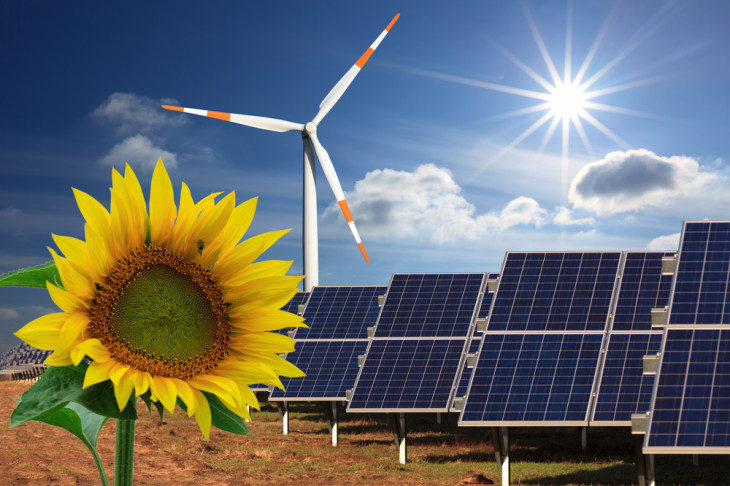 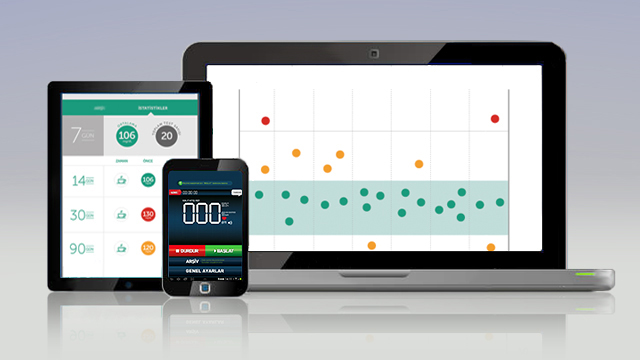 AKILLI ŞEHİR YÖNETİŞİMİ
AKILLI ŞEHİR YÖNETİŞİMİ UYGULAMALARI - 7
13. Hızlı İnternet Altyapısı ve Ücretsiz Wi-Fi  : Akıllı kent uygulamalarının her birinin geniş kitlelere ulaştırılabilmesi için iletişim ve bilişim altyapılarının sağlam olması gerekmektedir. Bu sebeple, içerisinde bulunduğumuz dönemde bilgilerin ışık hızında (1000 Mbps) iletilmesine olanak sağlayan fiber optik kablolar internet altyapılarında tercih edilmektedir. Altyapı yatırımlarının yanı sıra (güvenli) internetin geniş kitlelere ekonomik koşullarda ulaştırılması internet erişiminin yaygınlaştırılması için önemlidir. Akıllı kentlerin temel aracı olan internetin geniş kitlelere uygun şekilde ulaştırılması; değişik coğrafi alanlarda yaşayan ve sosyoekonomik koşullar açısından farklı özelliklere sahip olan kişi ve organizasyonların bilgi ve iletişim teknolojilerine erişimlerindeki adaletsizliğin giderilmesine yani “sayısal uçurum” un iyileştirilmesine yardımcı olacaktır.
AKILLI ŞEHİR YÖNETİŞİMİ
AKILLI ŞEHİR YÖNETİŞİMİ UYGULAMALARI - 8
14. Yaşayan Laboratuvarlar : Gelişmiş teknik altyapı ve sunulan imkânlar aracılığıyla inovatif fikirler ve yeni iş oluşumları desteklenmektedir. Bu yönüyle yaşayan laboratuvar; kamusal hizmetler, bilgi ve iletişim teknolojileri, kentleşme ve tasarım alanlarında hizmet veren yeni bir tür araştırma, inovasyon ve modifikasyon yöntemidir. Yaşayan laboratuvar ve akıllı kent ilişkisine bakıldığında akıllı kentlerin işbirlikçi doğasının yaşayan laboratuvarda vuku bulduğu görülmektedir. Zira yaşayan laboratuvar, vatandaş, kamu ve özel sektör ortaklığı, üniversite ve sanayi ilişkisi, büyük şirket ve KOBİ düzeyinde girişim olmak üzere son kullanıcıların ve paydaşların tamamını kapsamaktadır (Westerlund ve Leminen, 2011, s. 20).
15. Elektronik Kamu (e-Kamu) : Akıllı şehirlerin en önemli uygulamalarından birisi de hizmet sunumunu kolaylaştıran; bürokrasiyi azaltan; katılımcılığı, şeffaflığı, hesap verebilirliği ve vatandaş odaklılığı artıran e-Kamu ve e-belediyecilik uygulamalarıdır. Genel bir ifade ile kamunun yönetilmesi sürecinde bilgi ve iletişim teknolojilerinin kullanılması anlamına gelen eKamu aracılığıyla merkezi yönetimin ve yerel yönetimlerin sundukları hizmetlerdeki zaman ve mekân kısıtlaması ortadan kalkmıştır. Dolayısıyla bu durum kamusal hizmetlere hız ve etkinlik kazandırmıştır. “Kapsadığı e-yönetim; e-hizmet ve e-demokrasi boyutlarıyla “e-Kamu” kamu yönetiminin örgütsel ve işlevsel yapısı ile iş görme usullerini derinden etkilemekte ve gerek kamu kurumlarının kendi aralarındaki ilişkileri gerekse, kamu yönetimi ile yönetim sistemindeki diğer paydaşlar (vatandaşlar, özel sektör ve sivil toplum kuruluşları) arasındaki ilişkileri dönüştürmektedir.
AKILLI ŞEHİR YÖNETİŞİMİ
AKILLI ŞEHIR YÖNETIŞIMINDEKI UYGULAMA ZORLUKLARI - 1
Akıllı şehir uygulamalarının başarıya ulaşması açısından kilit bir öneme sahiptir. Akıllı şehir yönetişimine dair yapılan çalışmalarda, tespit edilen temel bulgular ve zorluklar aşağıda listelenmiştir: Akıllı şehirler, teknoloji yardımıyla pek çok çözümler sunmakla birlikte, odağının teknoloji değil, insan olması önem taşımaktadır. Teknolojinin, vatandaşların yaşam kalitesini arttırmaya destek olacak bir araç olarak kullanılmasının önemli olduğu vurgulanmıştır.
Akıllı şehir uygulamalarında en önemli güçlük olarak finansal yetersizlik gösterilmiş olup, çalışmaya katılanların yaklaşık %60’ı bu konuda belediye kaynaklarının kullanımına işaret etmişlerdir.
Kurumlar arası iş birliğinin eksikliği akıllı şehir uygulamalarının önünde en önemli bir diğer engel olarak ortaya çıkarken, aynı zamanda projelerin başarılı olması için gerekli kritik başarı faktörleri arasında da başlarda yer almıştır. Özellikle sivil toplum kuruluşları (STK), üniversiteler ve diğer belediyelerle iş birliğinin daha da geliştirilebileceği gözlemlenmiştir.
Akıllı şehir uygulamalarında yenilikçi yaklaşımlar katılımcıların kritik başarı faktörleri arasında ilk sırada yer almıştır. Kurumların akıllı şehir teknolojileri konusundaki gelişmeleri yakından takip ederek ve içselleştirerek, bunları şehrin ihtiyaçlarına göre hızlı bir şekilde uyarlayabilmek için değişim ve yenilik yönetimi gibi konulara önem vermeleri gerekmektedir.
Bilgi ve iletişim teknolojilerinde uzmanlık, akıllı şehir uygulamalarında en kritik başarı faktörleri arasında belirtilmiştir. Bu durum, akıllı şehirler konusunda bilgi ve deneyim eksikliği ile ele alındığında, uygulamalarda yetkin insan kaynağı konusunun önemi ortaya çıkmaktadır.
Vatandaşın sürece dahil olması akıllı şehir projelerinin başarısı açısından önemli olarak addedilmekte olup, akıllı şehir uygulamalarının amaçları arasında vatandaşın hayatının kolaylaştırılması ve hayat standartlarının iyileştirilmesi ilk sırada yer almıştır.
AKILLI ŞEHİR YÖNETİŞİMİ
AKILLI ŞEHİR YÖNETİŞİMİNDEKİ UYGULAMA ZORLUKLARI - 2
Mevcut akıllı şehir uygulamalarının beklenildiği ölçüde bulut bilişim ve büyük veri analitiğinden faydalanmadıkları gözlemlenmiştir. Mobil uygulamalar ise oldukça yaygın olarak kullanılmaktadır.
Akıllı şehir uygulamalarında Coğrafi Bilgi Sistemi (CBS) altyapısı bir yandan söz konusu projelerin başarısı açısından en önemli unsurlar arasında yer alırken, diğer yandan da bu projelerin gerçekleştirilmesi esnasındaki en önemli engellerden birisi olarak değerlendirilmektedir.
Akıllı kart veya akıllı cihaz uygulamaları ile ödemeler, araştırmaya katılanların dörtte biri tarafından kullanılmakta olup, uygulamalar çoğunlukla ulaşım alanındadır.
Çalışmaya katılanların yaklaşık %90’ı akıllı şehir uygulamasının ürettiği yerel verilerin, bilgi güvenliği ve mahremiyet ilkeleri dikkate alınarak, BİT destekli, yenilikçi çözümler kazandırılması için kullanıma açılmasını faydalı bulmuşlardır.
Çalışmaya katılan her üç büyükşehir belediyesinden ikisi ulaşım konusunda akıllı uygulamalar planlıyor, daha sonra sırasıyla enerji ve su alanlarında planlı yatırımlar öne çıkmaktadır.
Ulaşım alanında en çok görülen akıllı uygulamalar; trafik izleme sistemleri, elektronik ödeme sistemleri ve akıllı duraklardır.
Enerji alanındaki en yaygın akıllı uygulamalar akıllı sokak aydınlatması sistemleridir; daha sonra elektrik dağıtımı, akıllı şebekeler ve akıllı elektrik sayaçları gelmektedir.
Su alanındaki akıllı uygulamalarda en başta elektronik ödeme sistemleri yer alıyor, akıllı su sayaçları ve talep yönetimi ile otomatik su kalitesi izleme bunu takip etmektedir.
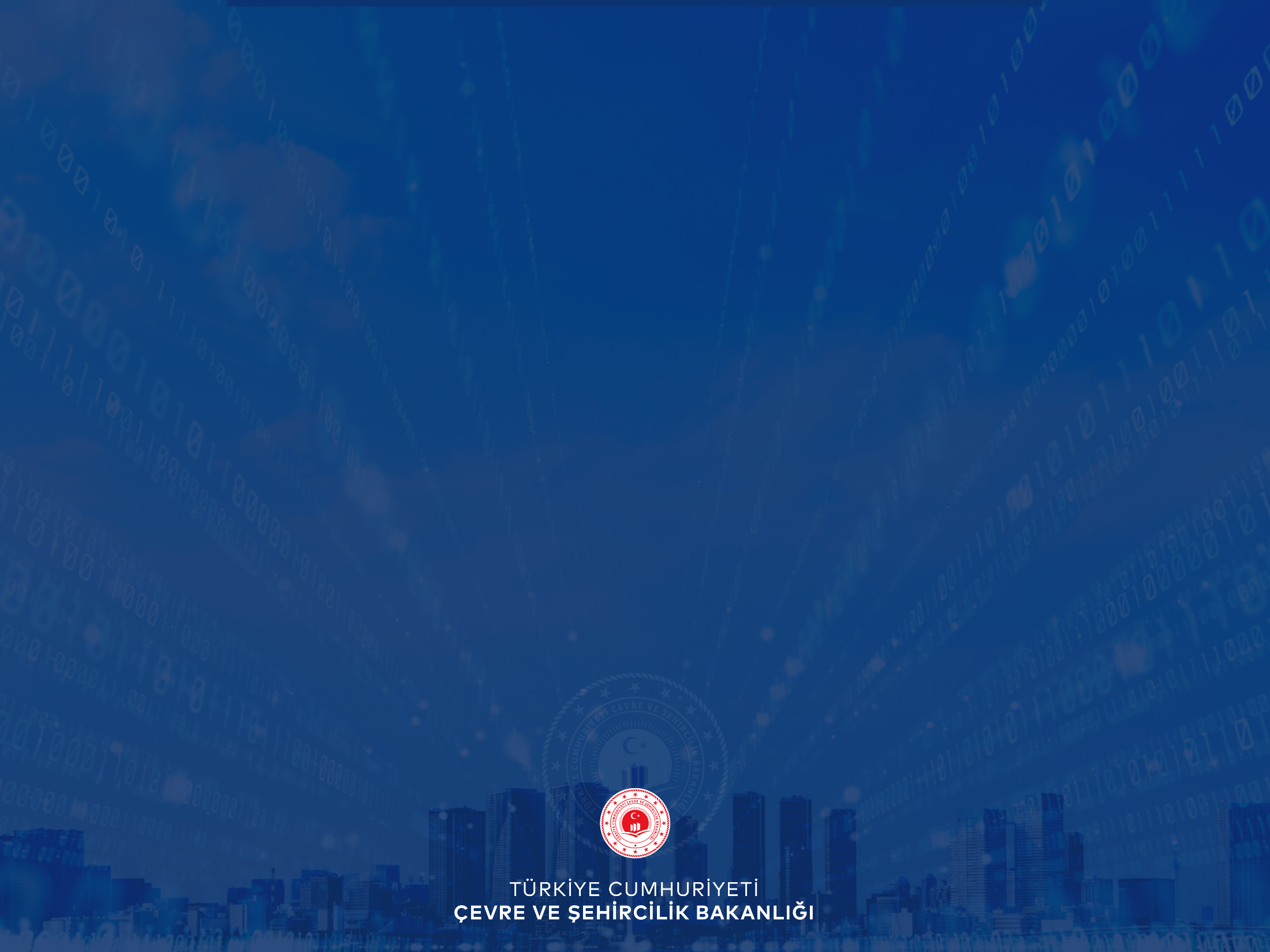 Teşekkürler…